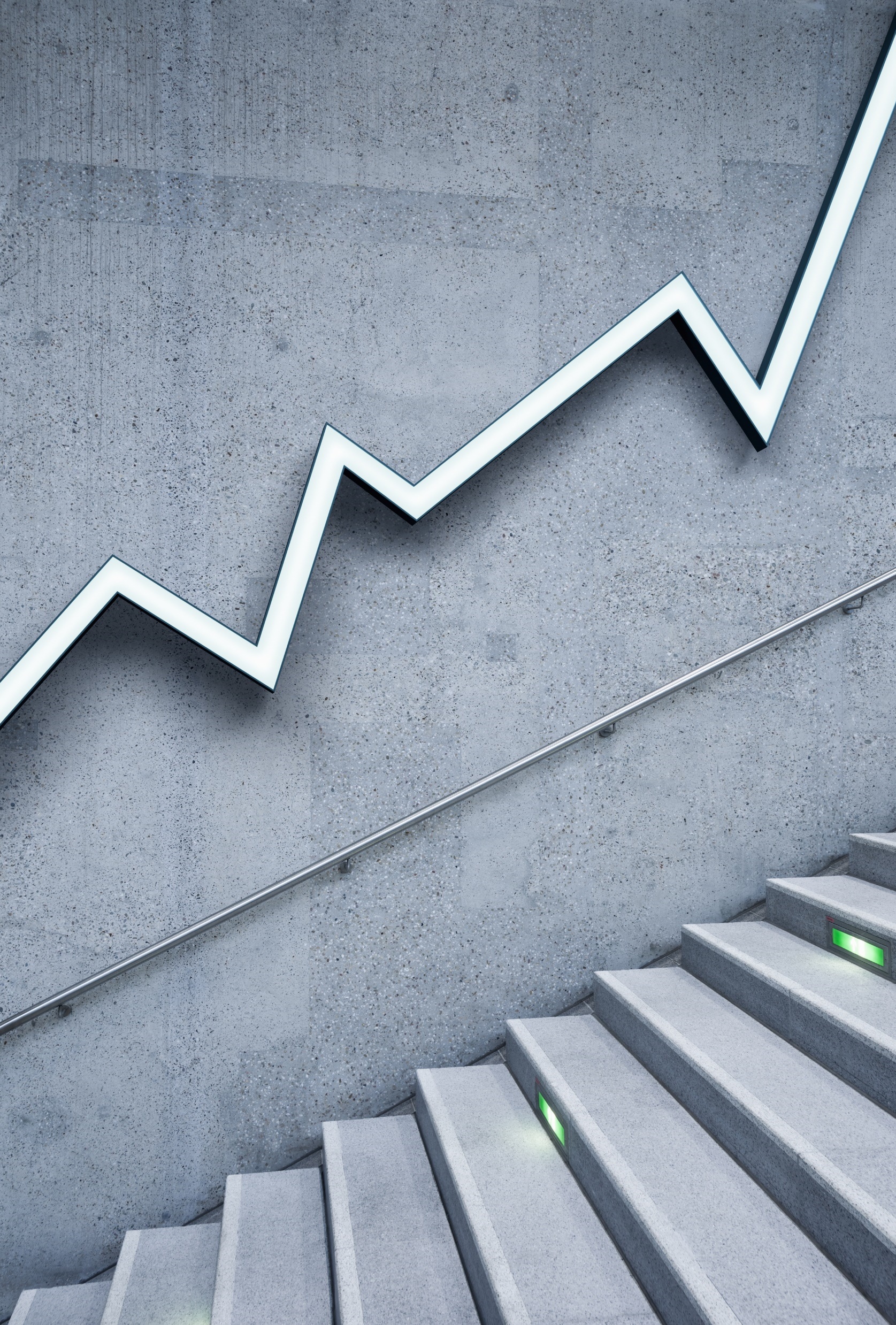 Tony Lacey (MSc, BSc) 
Senior Mental Health Practitioner and EMDR/DBT psychotherapist
`The ACE study is considered the most influential epidemiological study of our time’
-Shapiro, 2018.
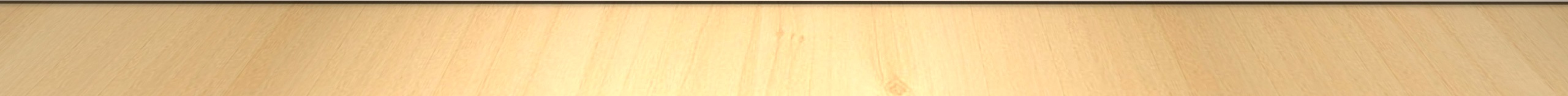 Background
The ACE’s study was conducted in America by Kaiser Permanente San Diego and the Centre for Disease Control and Prevention (CDC) on more than 17000 individuals before the age of 18. 
The study was one of the largest investigations of childhood abuse, neglect,  household challenges and later life health and wellbeing. 
They examined 10 categories to determine a person’s risk for future health and mental health disorders. 
These categories included five personal experiences (physical, verbal, and sexual abuse; physical and emotional neglect) and; 
Five relate to family members (an alcoholic or domestically abused parent; an incarcerated family member; a mentally ill family member; and the loss of a parent through divorce, death or abandonment.
ACE’s widely known now;
ACE’s the cumulative nature of which, is now becoming widely acknowledged as the underlying causes for all manner of `whole life problems’ for 7/10 of leading causes of death. 
In EMDR therapy terms, this highlights the role of problem development as espoused in the Adaptive Information Processing Theory (AIP) (the model that underpins EMDR therapy). 
The ACE test is often used in phase 1 of EMDR therapy to determine targets and it enables clinicians to rapidly determine the contributors to dysfunction and identify the memories to be targeted for processing through direct questioning.
3 Categories of ACEs
1. Abuse
2. neglect and 
3. household dysfunction

 Each type of maltreatment you have suffered counts for 1 ACE score.
 If you have suffered that ACE more than once it still counts for a score of 1.
Understanding ACEs
10 forms of childhood trauma drastically increase the risk of 7 out of 10 of the leading causes of death. 
High doses of these traumas unhelpfully impact on our brain, immune system and the hormonal system. 
People exposed to very high doses of ACEs have a reduced life expectancy of 20 years.
Having ACEs is common
2 in every 10 kids are sexually abused.
3 out of 10 kids are physically abused.
 1 in every 10 kids are emotionally abused. 
Many victims suffer multiple forms of abuse and neglect.
Many are brought up in household dysfunctions
What does your ACE Score mean?
Almost two thirds of people surveyed scored at least 1 adverse childhood experience. 
More than 1 in 10 people have a score of 4 or more. 
The higher your ACE score the higher your statistical possibility of suffering from a whole range of psychological (social and emotional disorders) and medical problems like cancer or coronary heart disease.
ACE’s score continued;
An ACE score of 4 or more significantly increases risks of developing disease and social and emotional disorders. Example; 
Depression increases by 460% and suicide 1,200% with ACE score of 4 or more. 
You are 500% more at risk of being an alcoholic 
An ACE score of 6 or more increases risk of becoming an adult smoker by 250% and of experiencing chronic pulmonary disease by 390% (no coincidence). 
A male score of 6 or more has a 4600% increased likelihood of becoming an intravenous (IV) drug user and 78% of woman who use IV drugs is due to ACEs. 
These are absolutely staggering statistics
ACE continued
The ACE questionnaire allows EMDR clinicians to rapidly determine the contributing factors to present dysfunctions and identify the memories to be targeted for processing. 
Triggers in the present that make people emotionally react  are most often a sign of unprocessed memories.
Task: Review a trigger you’ve experienced
Write down a recent time you have been `triggered’. Stick to the facts and exactly what happened.
Example- My boss said I look lovely 
Write down your emotion (no interpretations just one word). 
Example- fear
Write down your thought you had in that moment. 
Example- He trying to take advantage of me 
Now look at your emotion and thought- does this fit the facts of the situation? 
When you’ve calmed down… ask yourself what a good friend would feel and think in that situation (and even ask them if needed)
Does their answers match yours? … even just noticing your interpretations are driven by a past event (s) makes people feel better!
When your next triggered, challenge what's going on in your emotions or thoughts and see if it helps. 
If you get tired fighting and challenging seek professional help from an EMDR therapist.
It is good to understand your risks, so that you can take action to reduce them;
My advice
I invite you to take the ACE test (if you haven’t already and be aware of your score to share with your therapist and/or relevant person who you trust).
 The ACE questionnaire is available for free download from (htpps://acestudy.org/ace score) in English, French, German Icelandic, Norwegian, Spanish and Swedish.
I also invite you to look at Ted Talks on YouTube about Adverse Childhood Experiences from medical and psychological clinicians. 
(Note- answering these questions without being supported can be upsetting. If at any point you feel you don’t want to continue that is fine. It just highlights some affect (emotion) preparation work may be needed first to build your resources to face the questions).
Effective Treatments for overcoming trauma
Two gold standard treatments are EMDR and TF-CBT, which are recognised by WHO and NICE. 
Although, EMDR involves no homework compared to 2 hours daily homework set in TF-CBT. 
Yoga and meditation practices are now being found to be more helpful than medications for those who are negatively impacted by trauma related symptoms or c/PTSD and related symptoms (anxiety, depression, sleep disturbance).
30- minute Questions opportunity?
References
Shapiro, F. 2018. EMDR Therapy. 3rd Edition. Guilford Press. 
Van der Kolk, B. 2015. The Body Keeps the Score; Mind, brain and body in the transformation of trauma. Penguin Books.